Lecture 3: IR System Elements (cont)
Principles of Information Retrieval
Prof. Ray Larson 
University of California, Berkeley
School of Information
IS 240 – Spring 2013
Review
Review
Central Concepts in IR
Documents
Queries
Collections
Evaluation
Relevance
Elements of IR Systems
IS 240 – Spring 2013
Collection
A collection is some physical or logical aggregation of documents
A database
A Library
A index?
Others?
IS 240 – Spring 2013
Queries
A query is some expression of a user’s information needs
Can take many forms
Natural language description of need
Formal query in a query language
Queries may not be accurate expressions of the information need
Differences between conversation with a person and formal query expression
IS 240 – Spring 2013
What to Evaluate?
What can be measured that reflects users’ ability to use system? (Cleverdon 66)
Coverage of Information
Form of Presentation
Effort required/Ease of Use
Time and Space Efficiency
Recall
proportion of relevant material actually retrieved
Precision
proportion of retrieved material actually relevant
effectiveness
IS 240 – Spring 2013
Relevance
In what ways can a document be relevant to a query?
Answer precise question precisely.
Partially answer question.
Suggest a source for more information.
Give background information.
Remind the user of other knowledge.
Others ...
IS 240 – Spring 2013
Relevance
“Intuitively, we understand quite well what relevance means. It is a primitive “y’ know” concept, as is information for which we hardly need a definition. … if and when any productive contact [in communication] is desired, consciously or not, we involve and use this intuitive notion or relevance.”
Saracevic, 1975 p. 324
IS 240 – Spring 2013
Relevance
How relevant is the document
for this user, for this information need.
Subjective, but
Measurable to some extent
How often do people agree a document is relevant to a query?
How well does it answer the question?
Complete answer?  Partial? 
Background Information?
Hints for further exploration?
IS 240 – Spring 2013
Relevance Research and Thought
Review to 1975 by Saracevic
Reconsideration of user-centered relevance by Schamber, Eisenberg and Nilan, 1990
Special Issue of JASIS on relevance (April 1994, 45(3))
IS 240 – Spring 2013
Saracevic
Relevance is considered as a measure of effectiveness of the contact between a source and a destination in a communications process
Systems view
Destinations view
Subject Literature view
Subject Knowledge view
Pertinence
Pragmatic view
IS 240 – Spring 2013
Define your own relevance
Relevance is the (A) gage of relevance of an (B) aspect of relevance existing between an (C) object judged and a (D) frame of reference as judged by an (E) assessor 

Where…
From Saracevic, 1975 and Schamber 1990
IS 240 – Spring 2013
A. Gages
Measure 
Degree
Extent
Judgement
Estimate
Appraisal
Relation
IS 240 – Spring 2013
B. Aspect
Utility
Matching
Informativeness
Satisfaction
Appropriateness
Usefulness
Correspondence
IS 240 – Spring 2013
C. Object judged
Document
Document representation
Reference
Textual form
Information provided
Fact
Article
IS 240 – Spring 2013
D. Frame of reference
Question
Question representation
Research stage
Information need
Information used
Point of view
request
IS 240 – Spring 2013
E. Assessor
Requester
Intermediary
Expert
User
Person
Judge
Information specialist
IS 240 – Spring 2013
Schamber, Eisenberg and Nilan
“Relevance is the measure of retrieval performance in all information systems, including full-text, multimedia, question-answering, database management and knowledge-based systems.”
Systems-oriented relevance: Topicality
User-Oriented relevance
Relevance as a multi-dimensional concept
IS 240 – Spring 2013
Schamber, et al. Conclusions
“Relevance is a multidimensional concept whose meaning is largely dependent on users’ perceptions of information and their own information need situations
Relevance is a dynamic concept that depends on users’ judgements of the quality of the relationship between information and information need at a certain point in time.
Relevance is a complex but systematic and measureable concept if approached conceptually and operationally from the user’s perspective.”
IS 240 – Spring 2013
Froelich
Centrality and inadequacy of Topicality as the basis for relevance
Suggestions for a synthesis of views
IS 240 – Spring 2013
Janes’ View
Satisfaction
Topicality
Relevance
Utility
Pertinence
IS 240 – Spring 2013
Operational Definition of Relevance
From the point of view of IR evaluation (as typified in TREC and other IR evaluation efforts)
Relevance is a term used for the relationship between a users information need and the contents of a document where the user determines whether or not the contents are responsive to his or her information need
IS 240 – Spring 2013
IR Systems
Elements of IR Systems
Overview – we will examine each of these in further detail later in the course
IS 240 – Spring 2013
What is Needed?
What software components are needed to construct an IR system?

One way to approach this question is to look at the information and data, and see what needs to be done to allow us to do IR
IS 240 – Spring 2013
What, again, is the goal?
Goal of IR is to retrieve all and only the “relevant” documents in a collection for a particular user with a particular need for information
Relevance is a central concept in IR theory
OR
The goal is to search large document collections (millions of documents) to retrieve small subsets relevant to the user’s information need
IS 240 – Spring 2013
Collections of Documents…
Documents
A document is a representation of some aggregation of information, treated as a unit.
Collection
A collection is some physical or logical aggregation of documents
Let’s take the simplest case, and say we are dealing with a computer file of plain ASCII text, where each line represents the “UNIT” or document.
IS 240 – Spring 2013
How to search that collection?
Manually?
Cat, more
Scan for strings?
Grep
Extract individual words to search???
“tokenize” (a unix pipeline)
tr -sc ‘:alnum:’ ’\n*’ < TEXTFILE | sort | uniq –c | sort -k 1,1nr
See “Unix for Poets” by Ken Church
Put it in a DBMS and use pattern matching there…
assuming the lines are smaller than the text size limits for the DBMS
IS 240 – Spring 2013
What about VERY big files?
Scanning becomes a problem
The nature of the problem starts to change as the scale of the collection increases
A variant of Parkinson’s Law that applies to databases is:
Data expands to fill the space available to store it 
Currently this problem takes a new approach – use MapReduce (like Hadoop)
IS 240 – Spring 2013
The IR Approach
Extract the words (or tokens) along with references to the record they come from
I.e. build an inverted file of words or tokens – more later…
Is this enough?
IS 240 – Spring 2013
Document Processing Steps
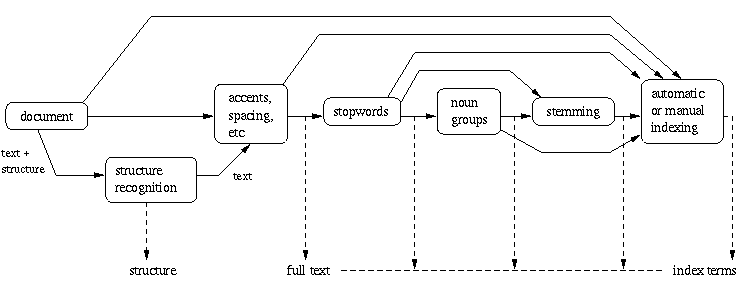 IS 240 – Spring 2013
What about …
The structure information, POS info, etc.?
Where and how to store this information?
DBMS?
XML structured documents (e.g.: RDF triples)?
Special file structures
DBMS File types (ISAM, VSAM, B-Tree, etc.)
PAT trees
Hashed files (Minimal, Perfect and Both)
Inverted files
How to get it back out of the storage
And how to map to the original document location?
IS 240 – Spring 2013
Structure of an IR System
Storage
Line
Interest profiles
& Queries
Documents 
& data
Information Storage and Retrieval System
Rules of the game =
Rules for subject indexing +
Thesaurus (which consists of

Lead-In
Vocabulary
and
Indexing
Language
Formulating query in 
terms of 
descriptors
Indexing 
(Descriptive and 
Subject)
Storage of 
profiles
Storage of 
Documents
Store1: Profiles/
Search requests
Store2: Document
representations
Comparison/
Matching
Potentially 
Relevant
Documents
Search
Line
Adapted from Soergel,  p. 19
IS 240 – Spring 2013
What next?
User queries
How do we handle them?
What sort of interface do we need?
What processing steps once a query is submitted?
Matching
How (and what) do we match?
IS 240 – Spring 2013
From Baeza-Yates: Modern IR…
User Interface
Text operations
Query
operations
DB Man.
indexing
Searching
index
Text 
Db
Ranking
IS 240 – Spring 2013
Query Processing
In order to correctly match queries and documents they must go through the same text processing steps as the documents did when they were stored
In effect, the query is treated like it was a document
Exceptions (of course) include things like structured query languages that must be parsed to extract the search terms and requested operations from the query
The search terms must still go through the same text processing steps as the document…
IS 240 – Spring 2013
Steps in Query processing
Parsing and analysis of the query text (same as done for the document text)
Morphological Analysis
Statistical Analysis of text
IS 240 – Spring 2013
Statistical Properties of Text
Token occurrences in text are not uniformly distributed
They are also not normally distributed




They do exhibit a Zipf distribution
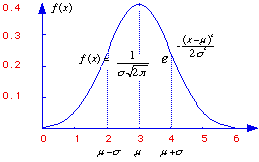 IS 240 – Spring 2013
Plotting Word Frequency by Rank
Main idea: count
How many tokens occur 1 time  
How many tokens occur 2 times
How many tokens occur 3 times …
Now rank these according to how often they occur.  This is called the rank.
IS 240 – Spring 2013
Plotting Word Frequency by Rank
Say for a text with 100 tokens
Count
How many tokens occur 1 time (50)
How many tokens occur 2 times (20) …
How many tokens occur 7 times (10) … 
How many tokens occur 12 times (1)
How many tokens occur 14 times (1)
So things that occur the most often share the highest rank (rank 1).
Things that occur the fewest times have the lowest rank (rank n).
IS 240 – Spring 2013
Many similar distributions…
Words in a text collection
Library book checkout patterns
Bradford’s and Lotka’s laws.
Incoming Web Page Requests (Nielsen)
Outgoing Web Page Requests (Cunha & Crovella)
Document Size on Web (Cunha & Crovella)
IS 240 – Spring 2013
Zipf Distribution(linear and log scale)
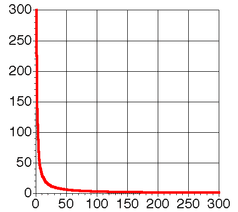 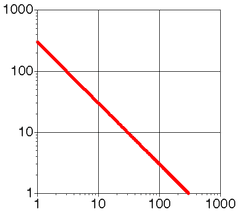 IS 240 – Spring 2013
Zipf Distribution
The product of the frequency of words (f) and their rank (r) is approximately constant
Rank = order of words’ frequency of occurrence


Another way to state this is with an approximately correct rule of thumb:
Say the most common term occurs C times
The second most common occurs C/2 times
The third most common occurs C/3 times
…
IS 240 – Spring 2013
Zipf Distribution
The Important Points:
a few elements occur very frequently
a medium number of elements have medium frequency
many elements occur very infrequently
IS 240 – Spring 2013
Most and Least Frequent Terms
Rank   Freq   Term1        37      system2        32      knowledg3        24      base4        20      problem5        18      abstract6        15      model7        15      languag8        15      implem9        13      reason10       13      inform11       11      expert12       11      analysi13       10      rule14       10      program15       10      oper16       10      evalu17       10      comput18       10      case19       9       gener20       9       form
150      2       enhanc
151      2       energi
152      2       emphasi
153      2       detect
154      2       desir
155      2       date
156      2       critic
157      2       content
158      2       consider
159      2       concern
160      2       compon
161      2       compar
162      2       commerci
163      2       clause
164      2       aspect
165      2       area
166      2       aim
167      2       affect
IS 240 – Spring 2013
The Corresponding Zipf Curve
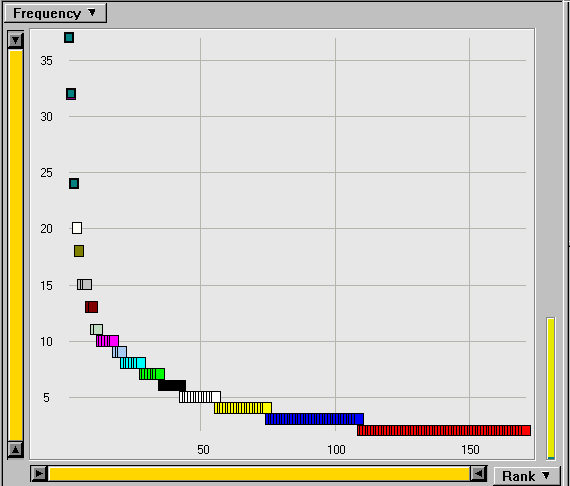 Rank  Freq1        37      system2        32      knowledg3        24      base4        20      problem5        18      abstract6        15      model7        15      languag8        15      implem9        13      reason10       13      inform11       11      expert12       11      analysi13       10      rule14       10      program15       10      oper16       10      evalu17       10      comput18       10      case19       9       gener20       9       form
IS 240 – Spring 2013
Zoom in on the Knee of the Curve
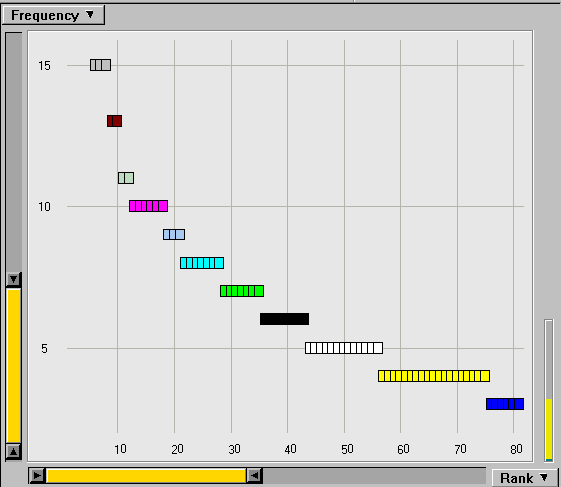 43     6     approach44     5     work45     5     variabl46     5     theori47     5     specif48     5     softwar49     5     requir50     5     potenti51     5     method52     5     mean53     5     inher54     5     data55     5     commit56     5     applic57     4     tool58     4     technolog59     4     techniqu
IS 240 – Spring 2013
A Standard Collection
Government documents, 157734 tokens, 32259 unique
8164 the
4771 of
4005 to
2834 a
2827 and
2802 in
1592 The
1370 for
1326 is
1324 s
1194 that
 973 by
969 on
 915 FT
 883 Mr
 860 was
 855 be
 849 Pounds
 798 TEXT
 798 PUB
 798 PROFILE
 798 PAGE
 798 HEADLINE
 798 DOCNO
1 ABC
   1 ABFT
   1 ABOUT
   1 ACFT
   1 ACI
   1 ACQUI
   1 ACQUISITIONS
   1 ACSIS
   1 ADFT
   1 ADVISERS
   1 AE
Note: No normalization or stop words
IS 240 – Spring 2013
Housing Listing Frequency Data
6208 tokens, 
1318 unique (very small collection)
IS 240 – Spring 2013
Very frequent word stems (Cha-Cha Web Index of berkeley.edu domain)
IS 240 – Spring 2013
Words that occur few times (Cha-Cha Web Index)
IS 240 – Spring 2013
Resolving Power  (van Rijsbergen 79)
The most frequent words are not the most descriptive.
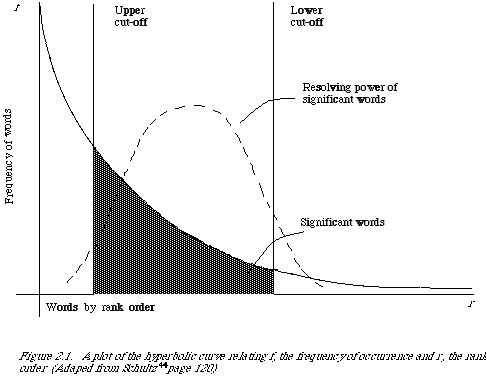 IS 240 – Spring 2013
Other Models
Poisson distribution
2-Poisson Model
Negative Binomial
Katz K-mixture
See Church (SIGIR 1995)
IS 240 – Spring 2013
Stemming and Morphological Analysis
Goal: “normalize” similar words
Morphology (“form” of words)
Inflectional Morphology
E.g,. inflect verb endings and noun number
Never change grammatical class
dog, dogs
tengo, tienes, tiene, tenemos, tienen
Derivational Morphology 
Derive one word from another, 
Often change grammatical class
build, building; health, healthy
IS 240 – Spring 2013
Simple “S” stemming
IF a word ends in “ies”, but not “eies” or “aies”
THEN “ies”  “y”
IF a word ends in “es”, but not “aes”, “ees”, or “oes”
THEN “es” “e”
IF a word ends in “s”, but not “us” or “ss”
THEN “s”  NULL
Harman, JASIS Jan. 1991
IS 240 – Spring 2013
Stemmer Examples
IS 240 – Spring 2013
Errors Generated by Porter Stemmer (Krovetz 93)
IS 240 – Spring 2013
Automated Methods
Stemmers:
Very dumb rules work well (for English)
Porter Stemmer:  Iteratively remove suffixes
Improvement: pass results through a lexicon
Newer stemmers are configurable (Snowball)
Demo…
Powerful multilingual tools exist for morphological analysis
PCKimmo, Xerox Lexical technology
Require a grammar and dictionary
Use “two-level” automata
Wordnet “morpher”
IS 240 – Spring 2013
Wordnet
Type “wn word” on a machine where wordnet is installed…
Or use it online
Large exception dictionary:
Demo
aardwolves aardwolf 
abaci abacus 
abacuses abacus 
abbacies abbacy 
abhenries abhenry 
abilities ability 
abkhaz abkhaz 
abnormalities abnormality 
aboideaus aboideau 
aboideaux aboideau 
aboiteaus aboiteau 
aboiteaux aboiteau 
abos abo 
abscissae abscissa 
abscissas abscissa 
absurdities absurdity
…
IS 240 – Spring 2013
Using NLP
Strzalkowski (in Reader)
Text
NLP
repres
Dbase
search
TAGGER
PARSER
TERMS
NLP:
IS 240 – Spring 2013
Using NLP
INPUT SENTENCE
The former Soviet President has been a local hero ever since
a Russian tank invaded Wisconsin.

TAGGED SENTENCE
The/dt former/jj Soviet/jj President/nn has/vbz been/vbn a/dt 
local/jj hero/nn ever/rb since/in a/dt Russian/jj tank/nn 
invaded/vbd Wisconsin/np ./per
IS 240 – Spring 2013
Using NLP
TAGGED & STEMMED SENTENCE
the/dt former/jj soviet/jj president/nn have/vbz be/vbn a/dt 
local/jj hero/nn ever/rb since/in a/dt russian/jj tank/nn 
invade/vbd wisconsin/np ./per
IS 240 – Spring 2013
Using NLP
PARSED SENTENCE
[assert 
  [[perf [have]][[verb[BE]]
  [subject [np[n PRESIDENT][t_pos THE]
                     [adj[FORMER]][adj[SOVIET]]]]
  [adv EVER]
  [sub_ord[SINCE [[verb[INVADE]]
                               [subject [np [n TANK][t_pos A]
                                             [adj [RUSSIAN]]]]
                               [object [np [name [WISCONSIN]]]]]]]]]
IS 240 – Spring 2013
Using NLP
EXTRACTED TERMS & WEIGHTS
President               2.623519    soviet                      5.416102
President+soviet  11.556747   president+former   14.594883
Hero                       7.896426   hero+local             14.314775
Invade                    8.435012   tank                         6.848128
Tank+invade        17.402237   tank+russian          16.030809
Russian                  7.383342   wisconsin                 7.785689
IS 240 – Spring 2013
Same Sentence, different sys
Enju Parser
ROOT	ROOT	ROOT	ROOT	-1	ROOT	been	be	VBN	VB	5
been	be	VBN	VB	5	ARG1	President	president	NNP	NNP	3
been	be	VBN	VB	5	ARG2	hero	hero	NN	NN	8
a	a	DT	DT	6	ARG1	hero	hero	NN	NN	8
a	a	DT	DT	11	ARG1	tank	tank	NN	NN	13
local	local	JJ	JJ	7	ARG1	hero	hero	NN	NN	8
The	the	DT	DT	0	ARG1	President	president	NNP	NNP	3
former	former	JJ	JJ	1	ARG1	President	president	NNP	NNP	3
Russian	russian	JJ	JJ	12	ARG1	tank	tank	NN	NN	13
Soviet	soviet	NNP	NNP	2	MOD	President	president	NNP	NNP	3
invaded	invade	VBD	VB	14	ARG1	tank	tank	NN	NN	13
invaded	invade	VBD	VB	14	ARG2	Wisconsin	wisconsin	NNP	NNP	15
has	have	VBZ	VB	4	ARG1	President	president	NNP	NNP	3
has	have	VBZ	VB	4	ARG2	been	be	VBN	VB	5
since	since	IN	IN	10	MOD	been	be	VBN	VB	5
since	since	IN	IN	10	ARG1	invaded	invade	VBD	VB	14
ever	ever	RB	RB	9	ARG1	since	since	IN	IN	10
IS 240 – Spring 2013
Other Considerations
Church (SIGIR 1995) looked at correlations between forms of words in texts
IS 240 – Spring 2013
Assumptions in IR
Statistical independence of terms
Dependence approximations
IS 240 – Spring 2013
Statistical Independence
Two events x and y are statistically independent if the product of their probability of their happening individually equals their probability of happening together.
IS 240 – Spring 2013
Statistical Independence and Dependence
What are examples of things that are statistically independent?

What are examples of things that are statistically dependent?
IS 240 – Spring 2013
Statistical Independence vs. Statistical Dependence
How likely is a red car to drive by given we’ve seen a black one?



How likely is the word “ambulence” to appear, given that we’ve seen “car accident”?
Color of cars driving by are independent (although more frequent colors are more likely)
Words in text are not independent (although again more frequent words are more likely)
IS 240 – Spring 2013
Lexical Associations
Subjects write first word that comes to mind
doctor/nurse; black/white  (Palermo & Jenkins 64)
Text Corpora yield similar associations
One measure: Mutual Information (Church and Hanks 89)



If word occurrences were independent, the numerator and denominator would be equal (if measured across a large collection)
IS 240 – Spring 2013
Interesting Associations with “Doctor”
(AP Corpus, N=15 million, Church & Hanks 89)
IS 240 – Spring 2013
Un-Interesting Associations with “Doctor”
These associations were likely to happen because 
the non-doctor words shown here are very common
and therefore likely to co-occur with any noun.
IS 240 – Spring 2013
Query Processing
Once the text is in a form to match to the indexes then the fun begins
What approach to use?
Boolean?
Extended Boolean?
Ranked
Fuzzy sets?
Vector?
Probabilistic?
Language Models? 
Neural nets?
Most of the next few weeks will be looking at these different approaches
IS 240 – Spring 2013
Display and formatting
Have to present the the results to the user
Lots of different options here, mostly governed by 
How the actual document is stored 
And whether the full document or just the metadata about it is presented
IS 240 – Spring 2013